Специальность «Иностранный язык»(английский, немецкий)
Волковысский колледж учреждения образования «Гродненский государственный 
университет имени Янки Купалы»
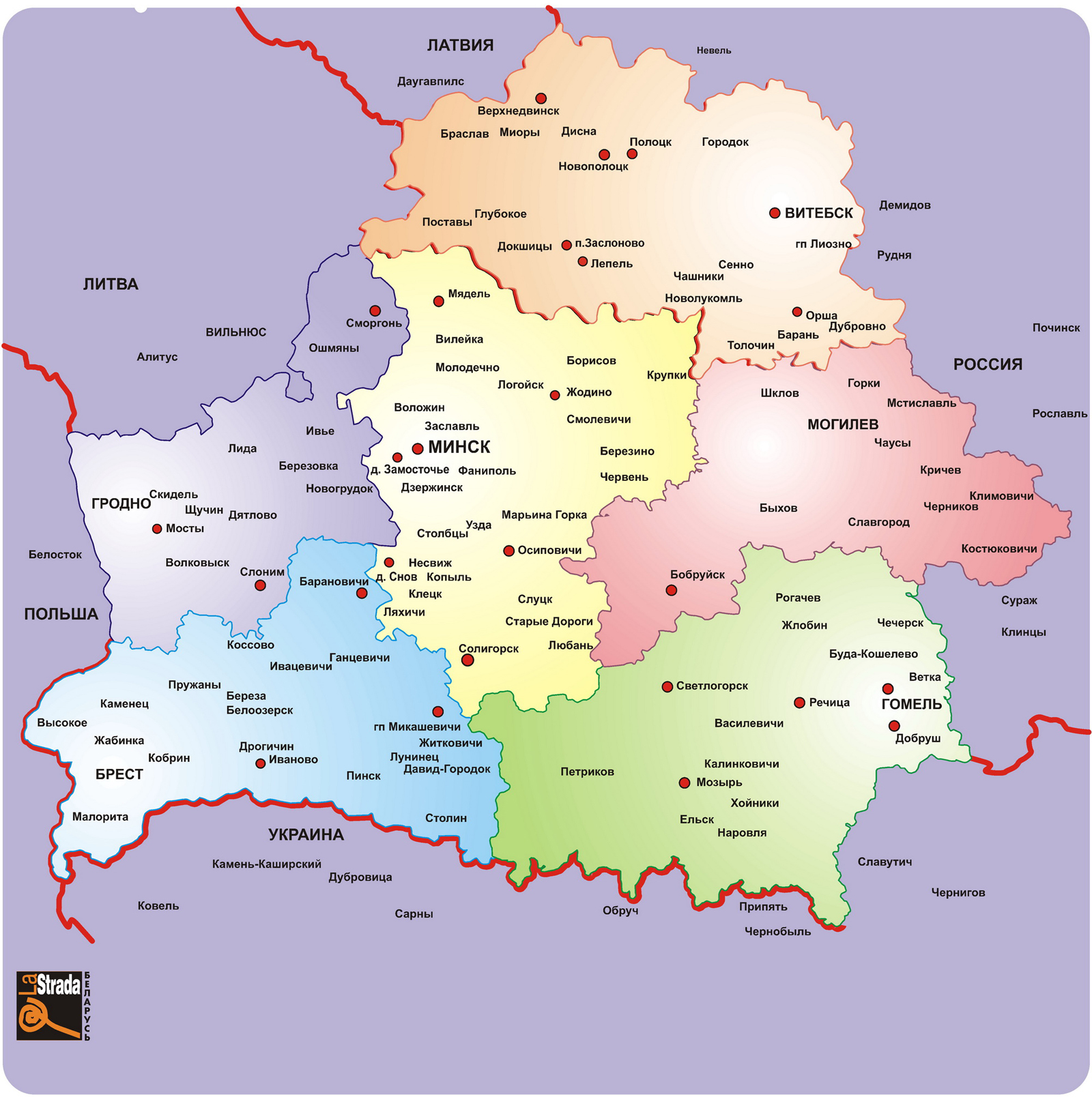 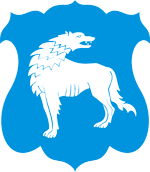 Волковысский колледж 
Специальность
«Иностранный язык»
У человека с таким образованием весь мир будет лежать как на ладони.
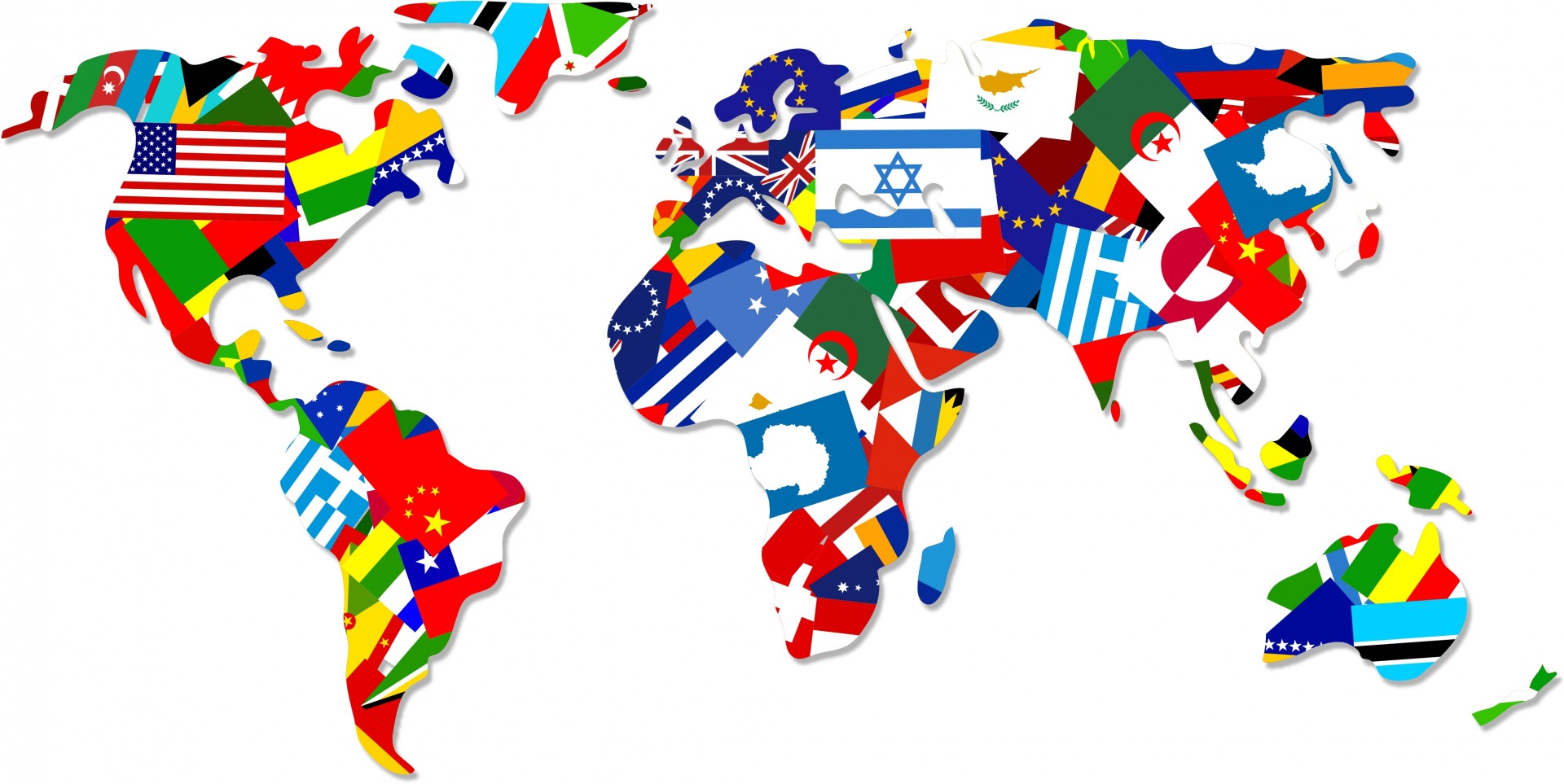 Учащиеся получают хорошую специальность и престижную профессию
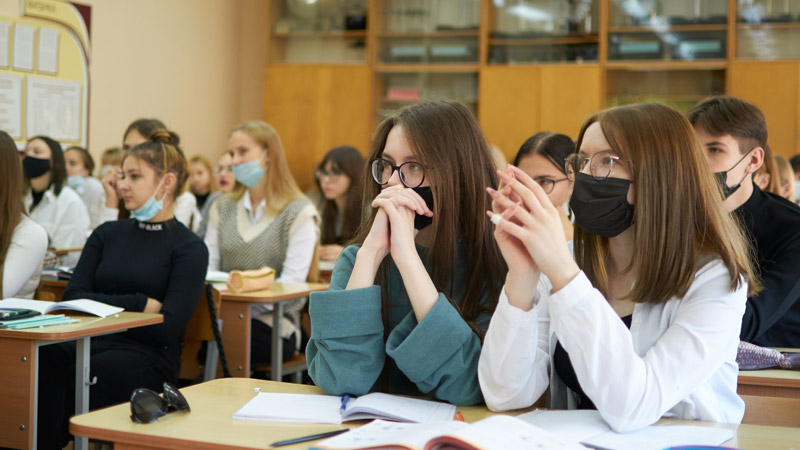 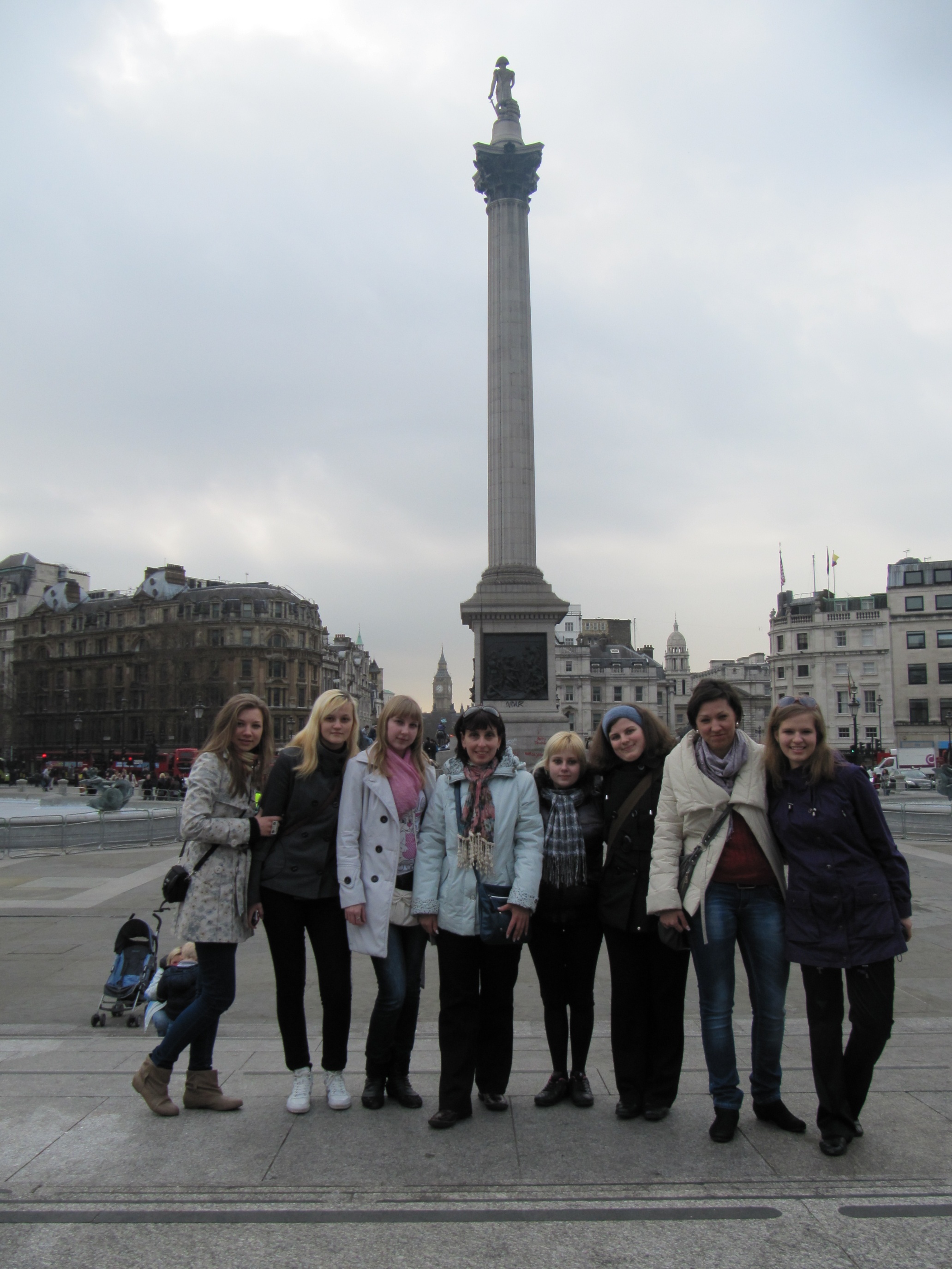 Путешествуем
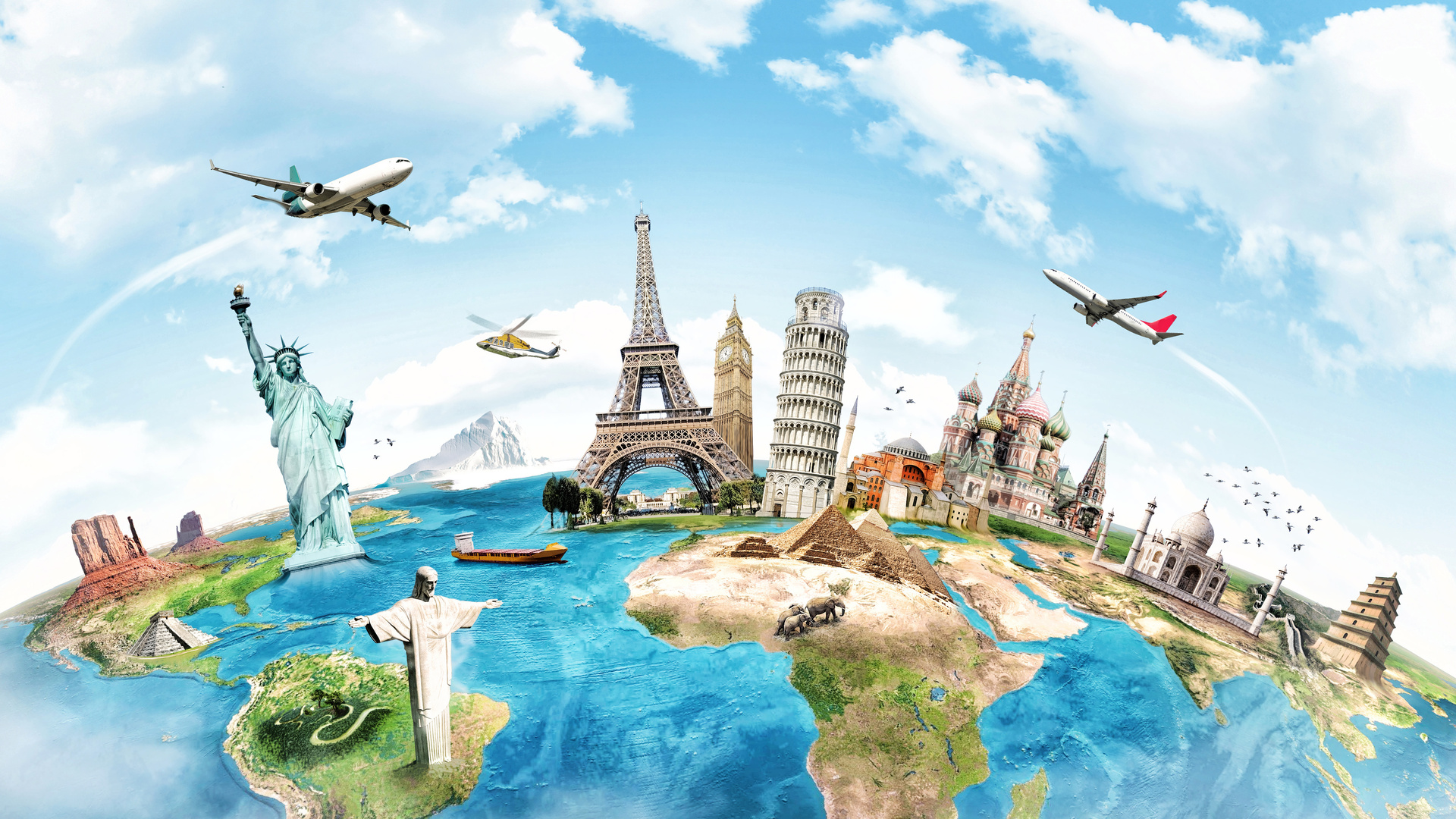 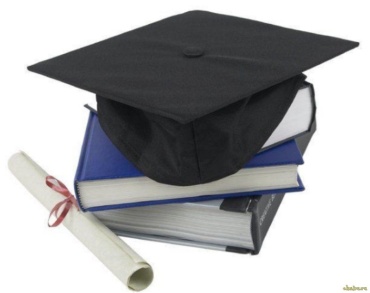 Преподавание осуществляют высококвалифицированные преподаватели, магистры педагогических и филологических наук
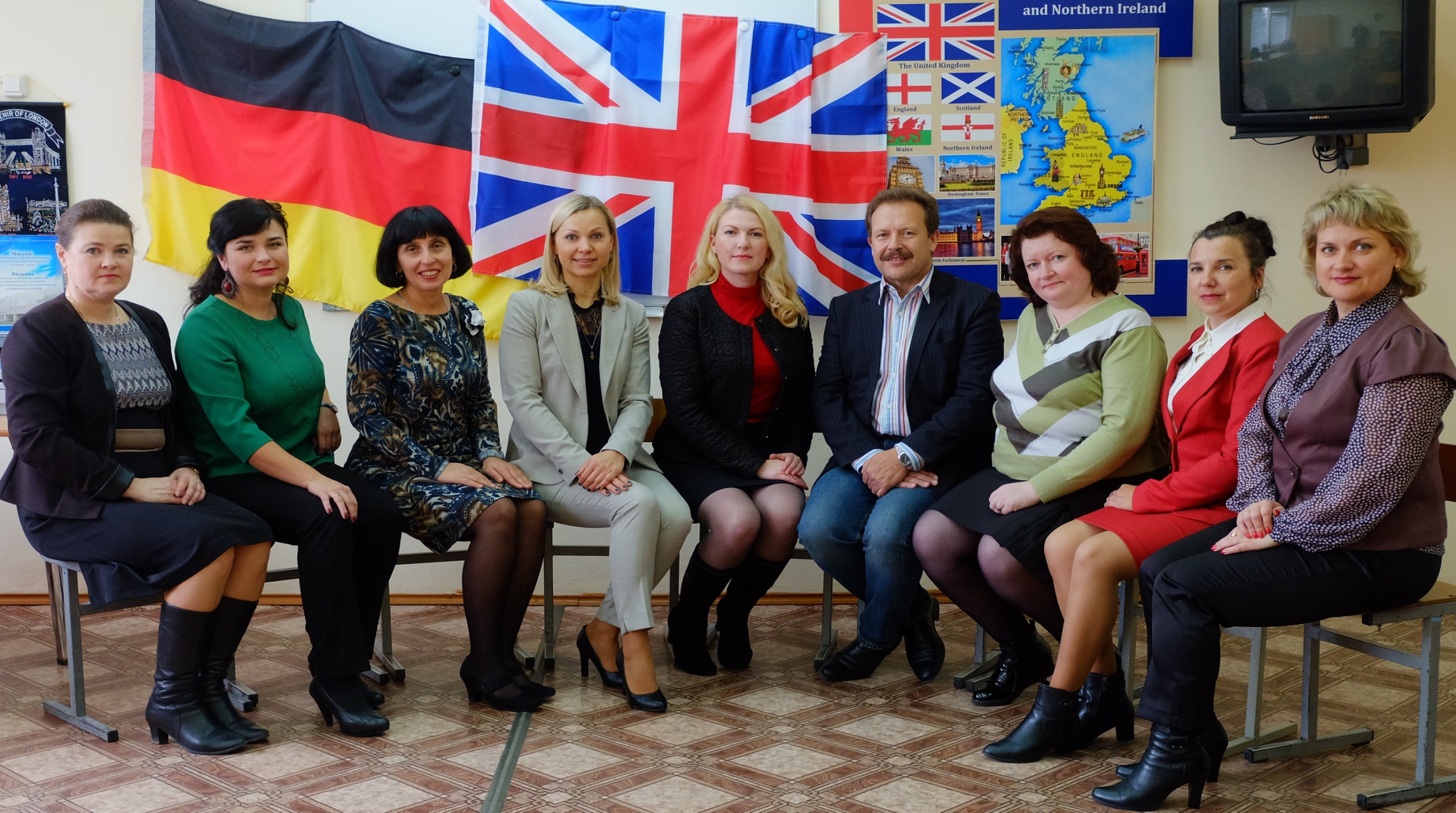 Созданы все условия: работают фонолаборатория, лингафонные кабинеты, оборудованные современными средствами обучения
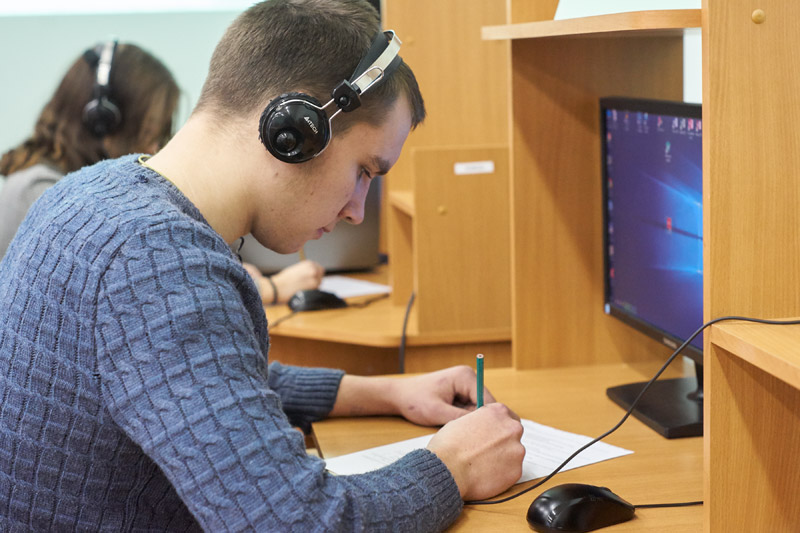 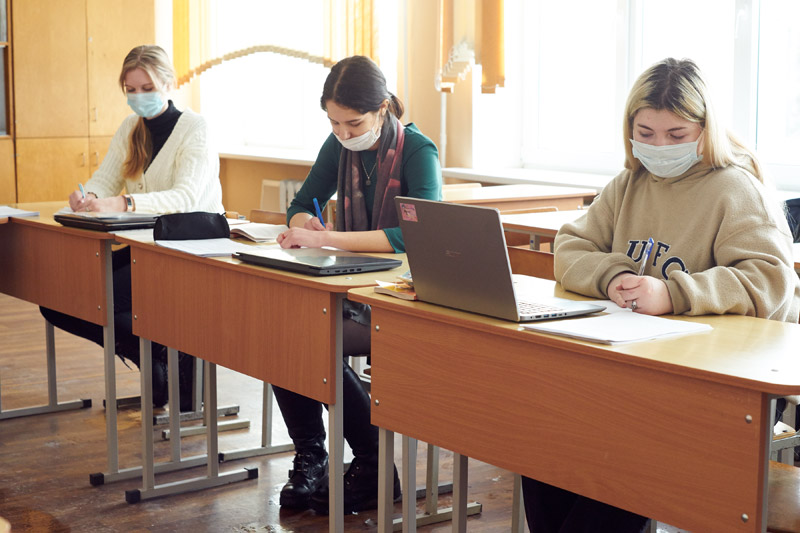 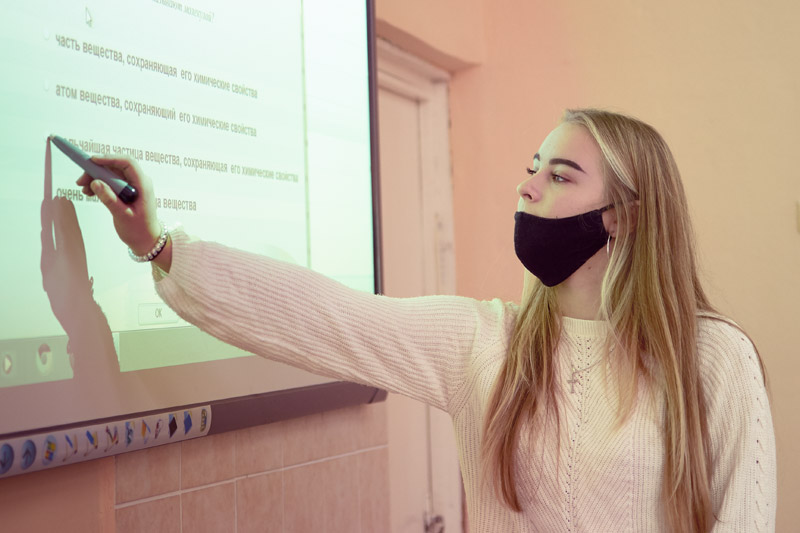 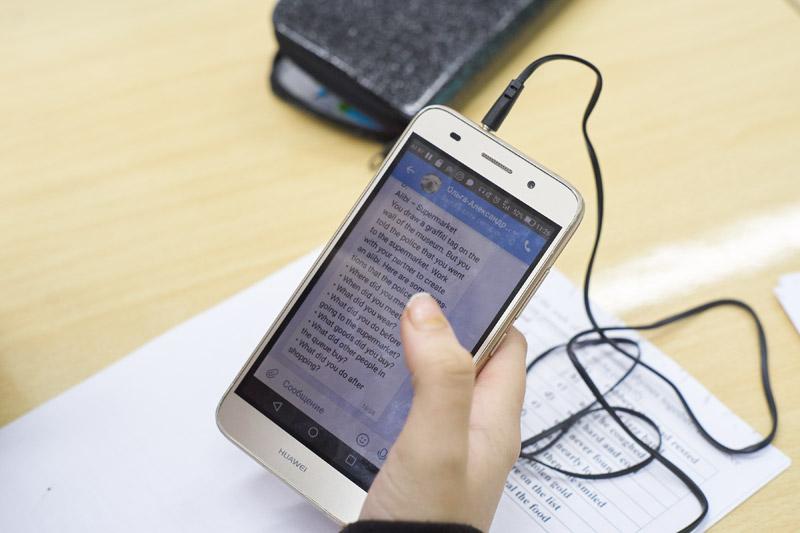 НАША СТРАТЕГИЯ ОБУЧЕНИЯ:
повышенная интенсивность обучения;
использование современных информационных технологий.
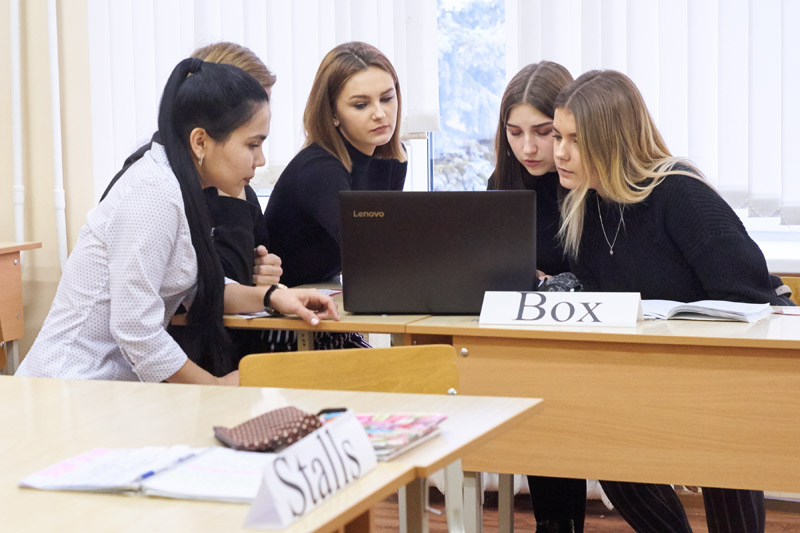 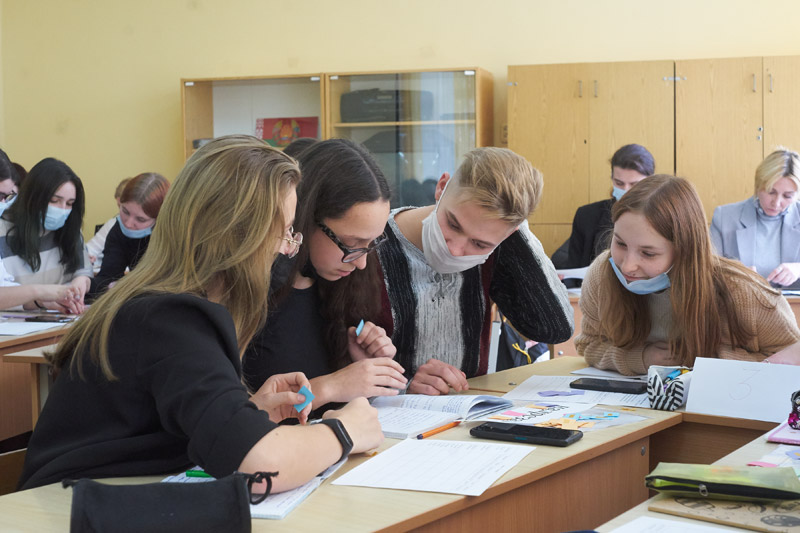 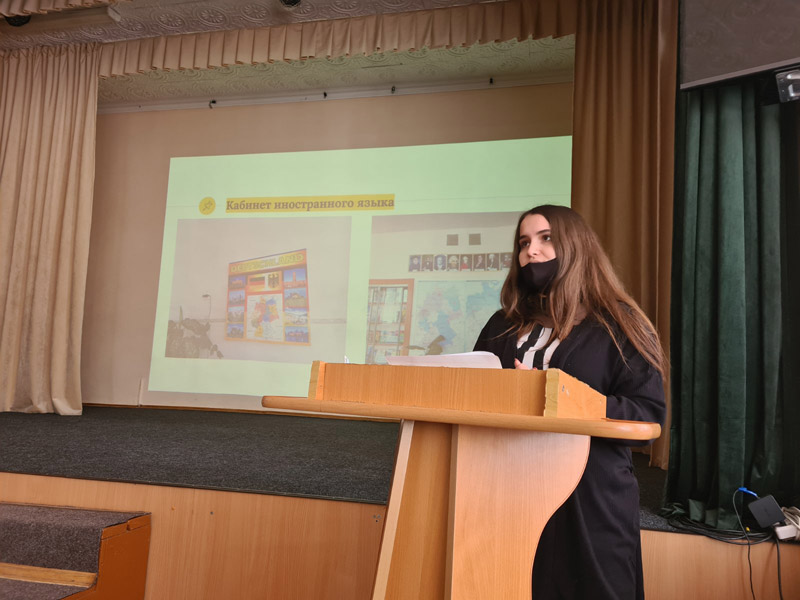 Применение знаний на психолого-педагогической практике, пробных уроках и занятиях, проявить свое мастерство на преддипломной практике
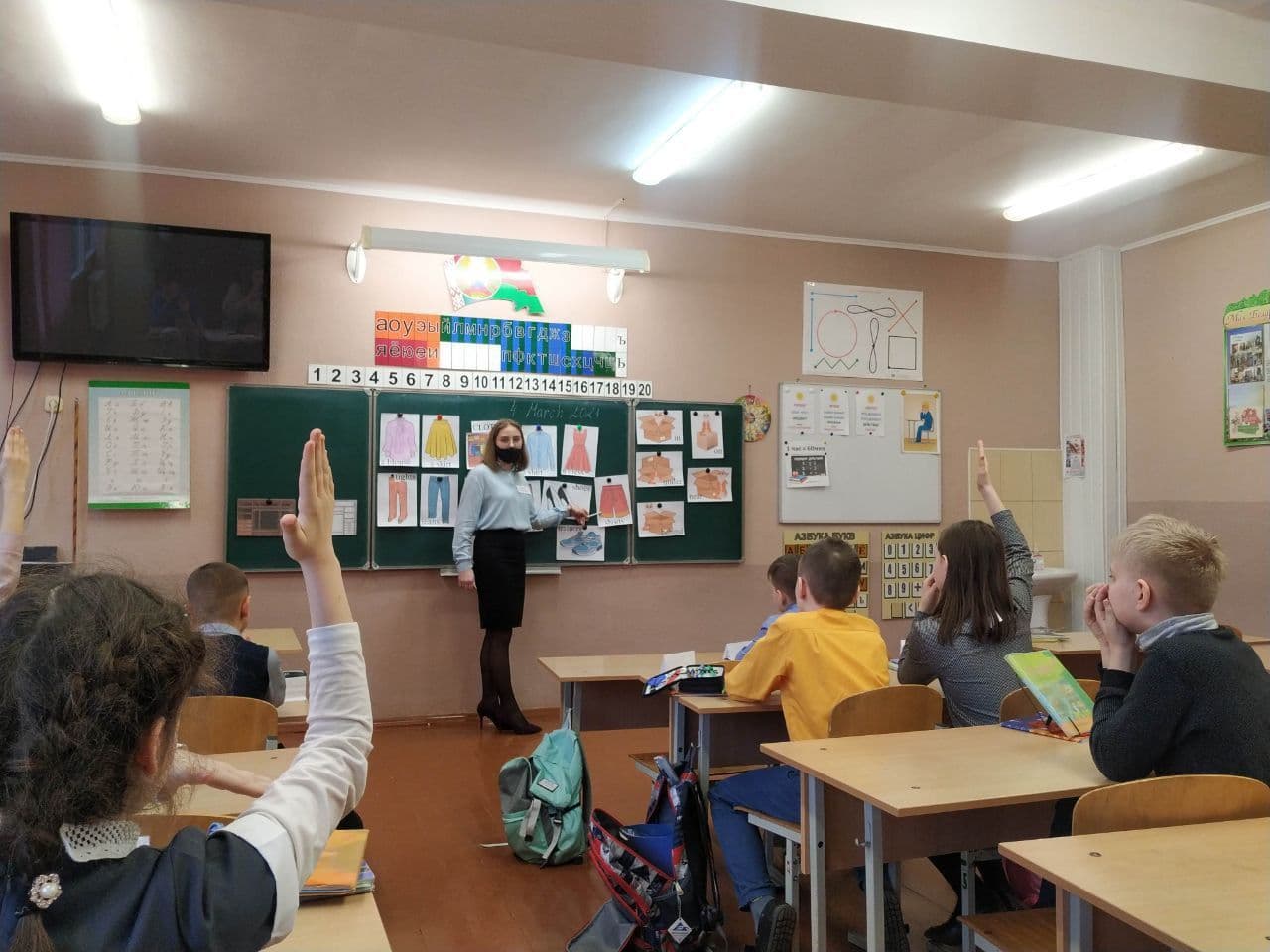 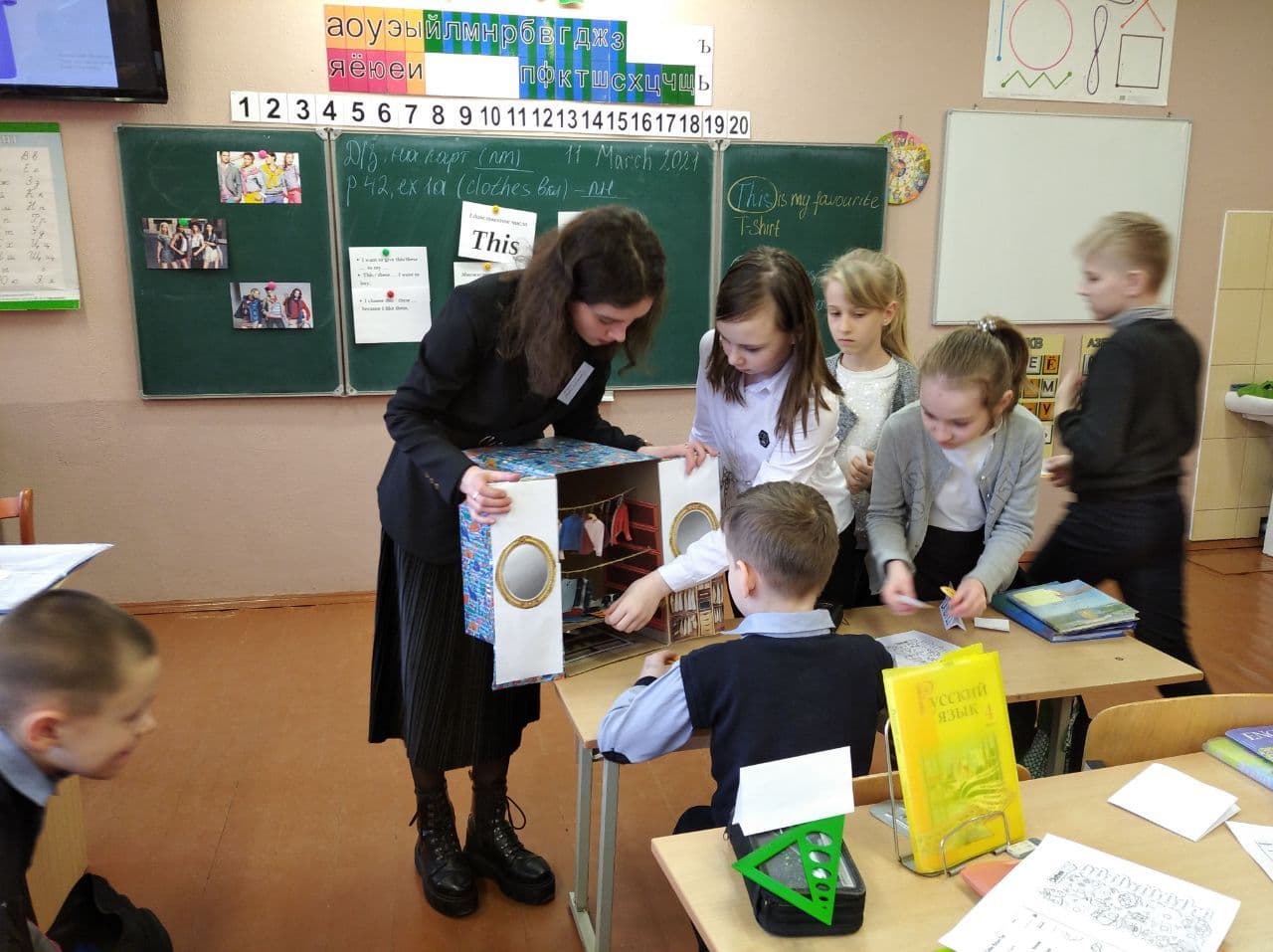 Учащиеся нашей специальности неоднократно становились победителями Республиканской олимпиады по иностранному языку Республиканского конкурса профессионального мастерства
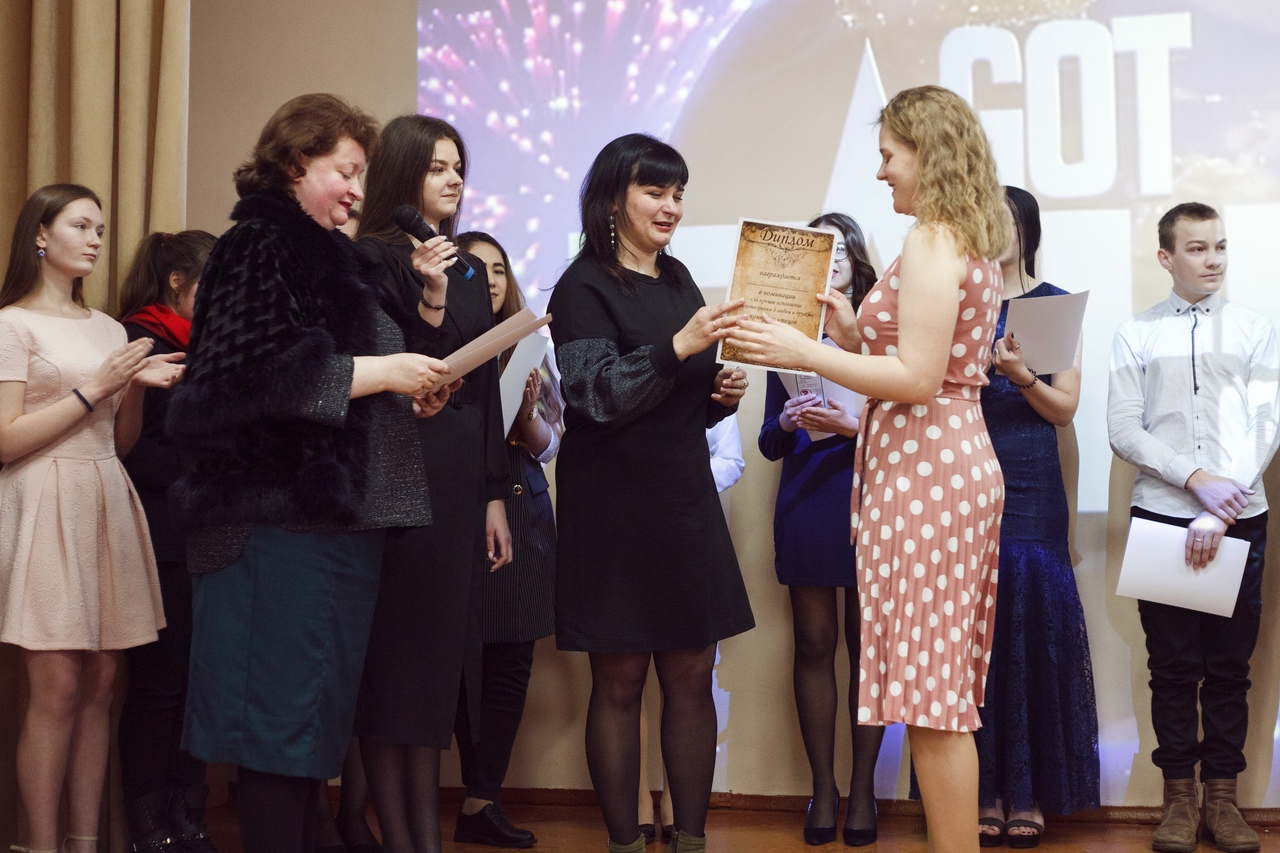 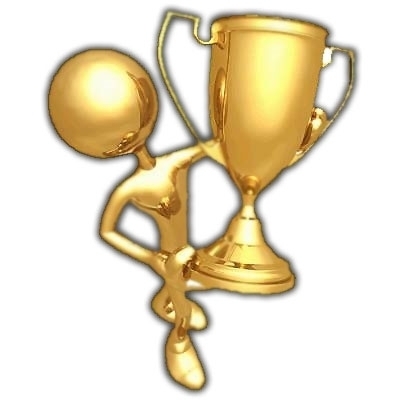 Интересная и насыщенная студенческая жизнь
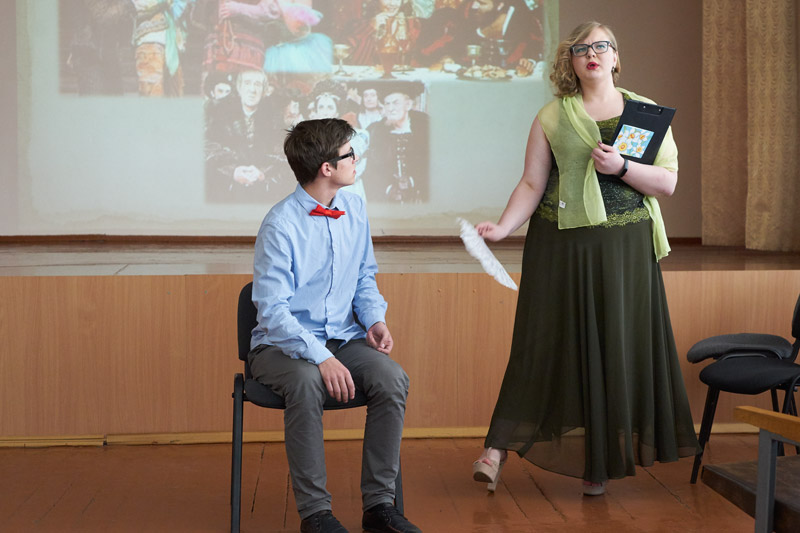 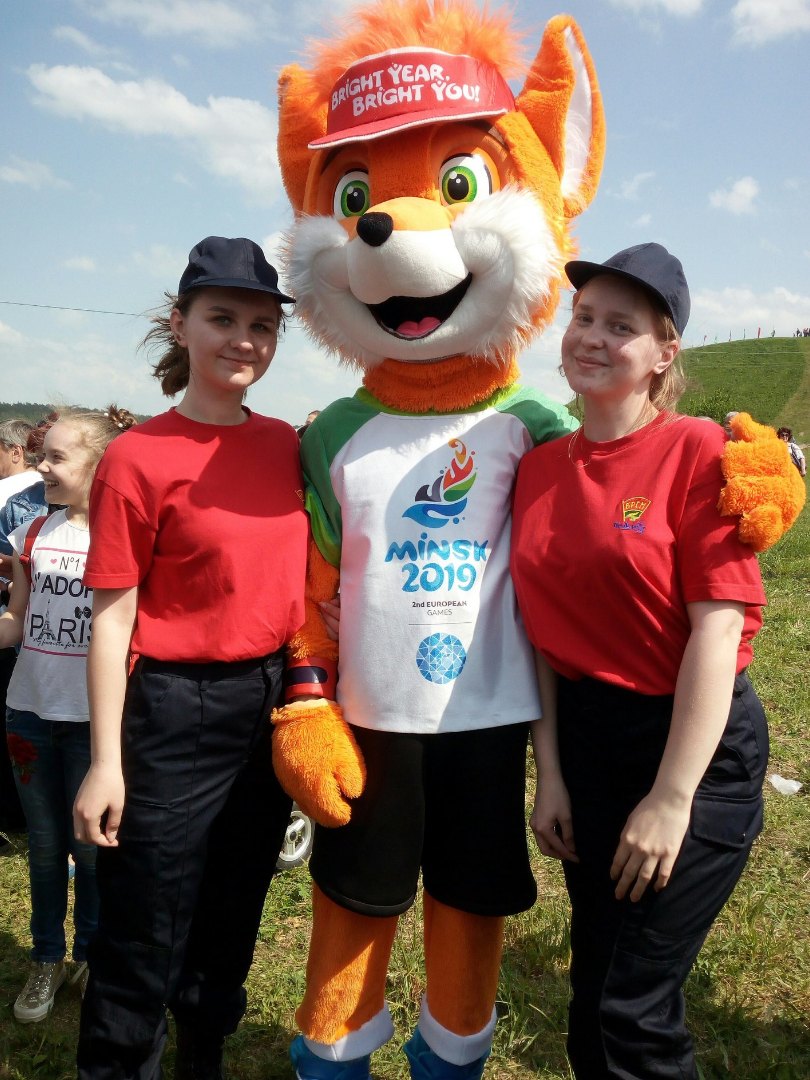 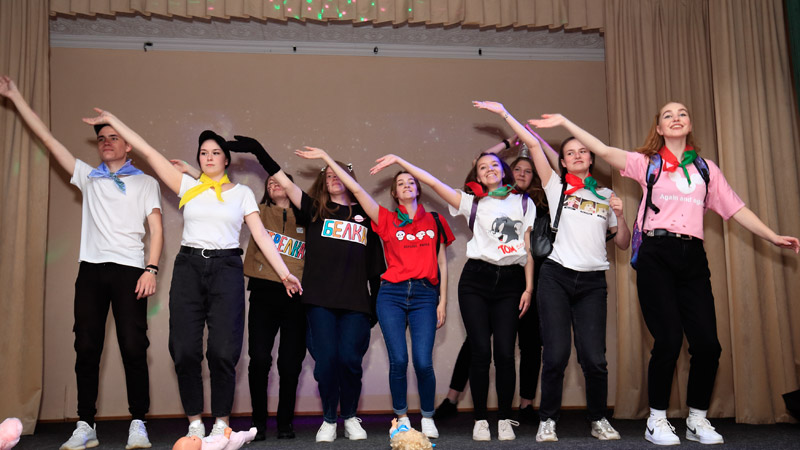 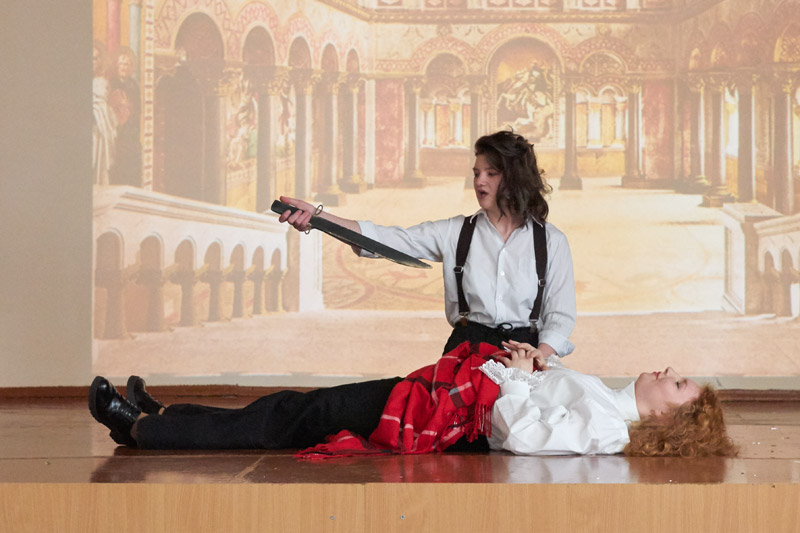 Мы посвящаем своё свободное время не только учёбе, но и участию в различных внеклассных мероприятиях!
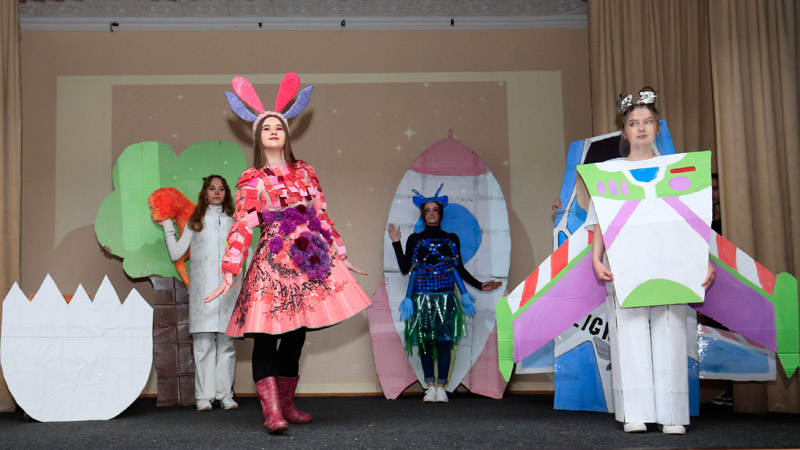 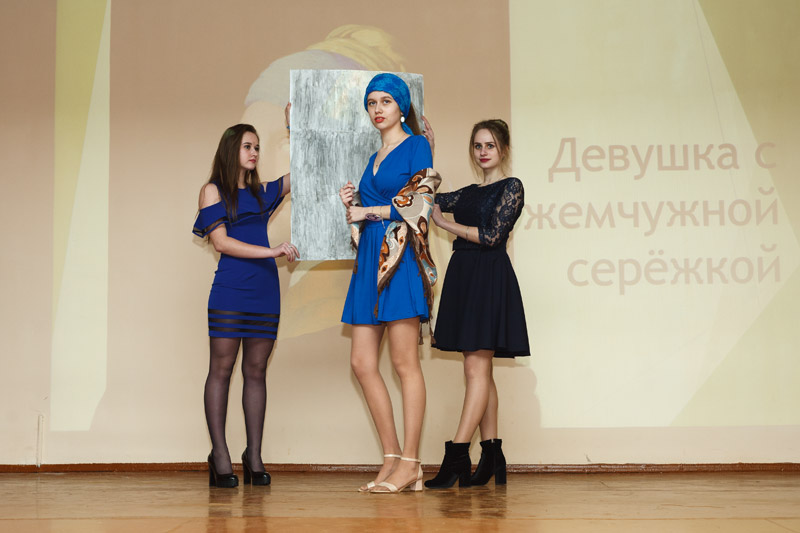 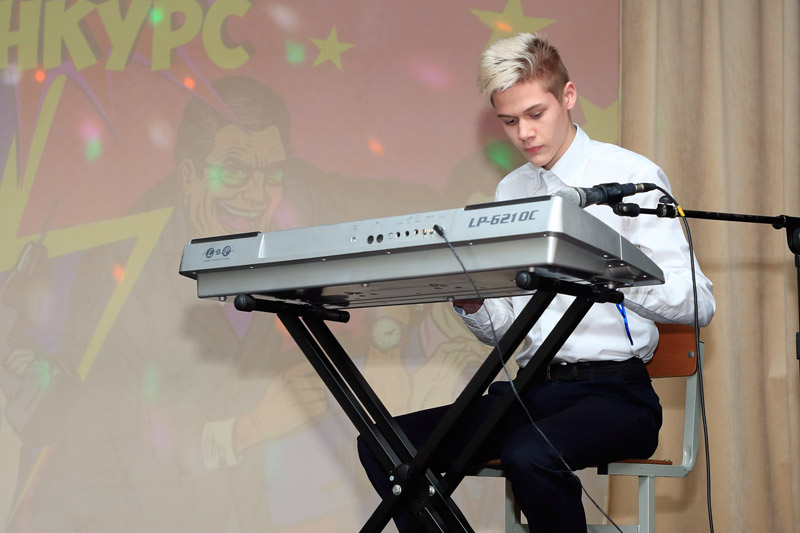 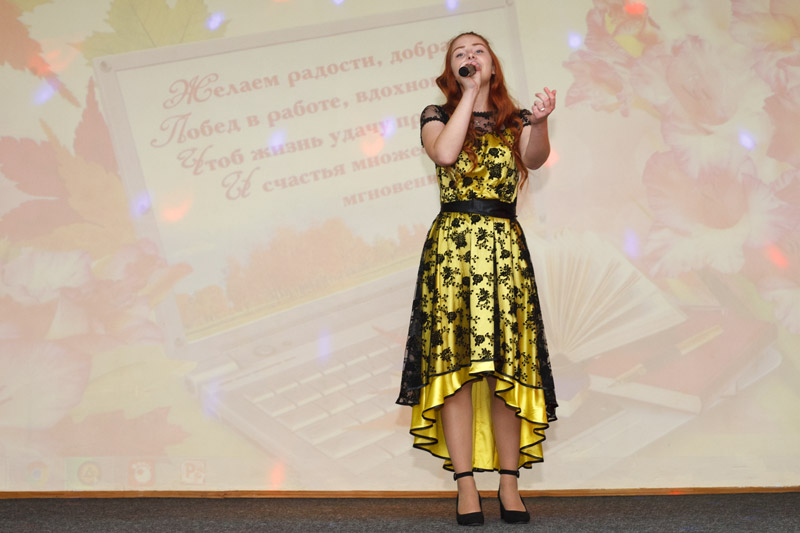 Конкурс вожатского мастерства
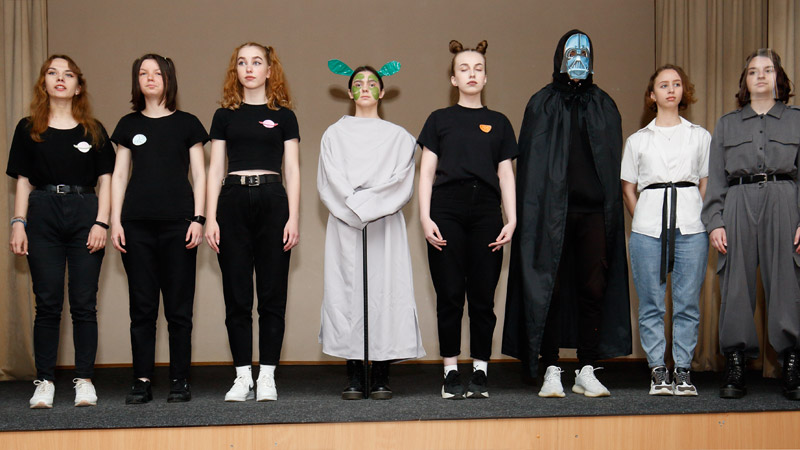 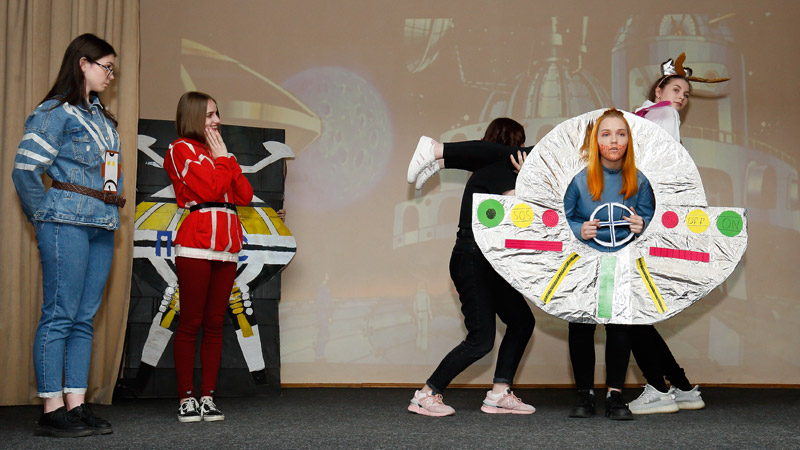 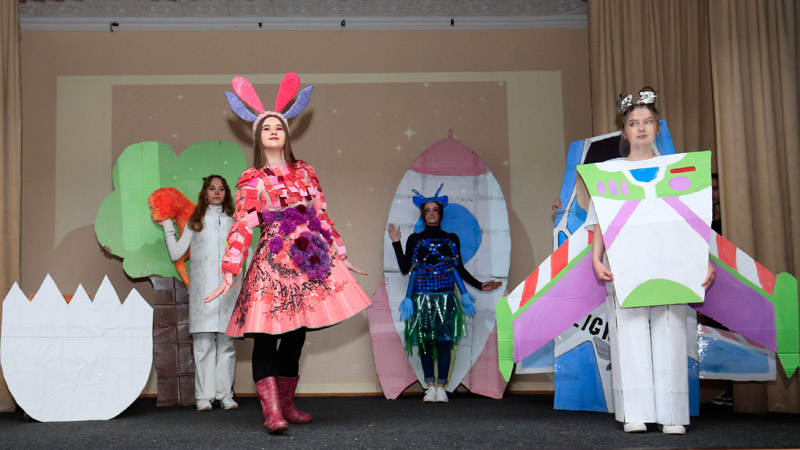 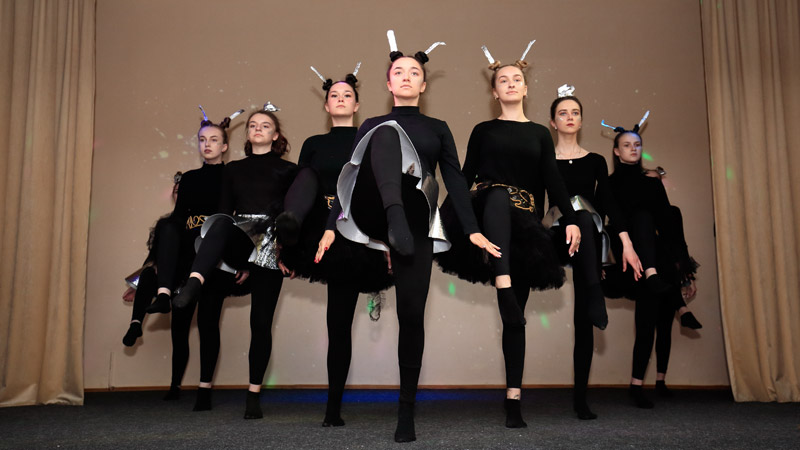 Мы с удовольствием выступаем на сцене, поём и танцуем…
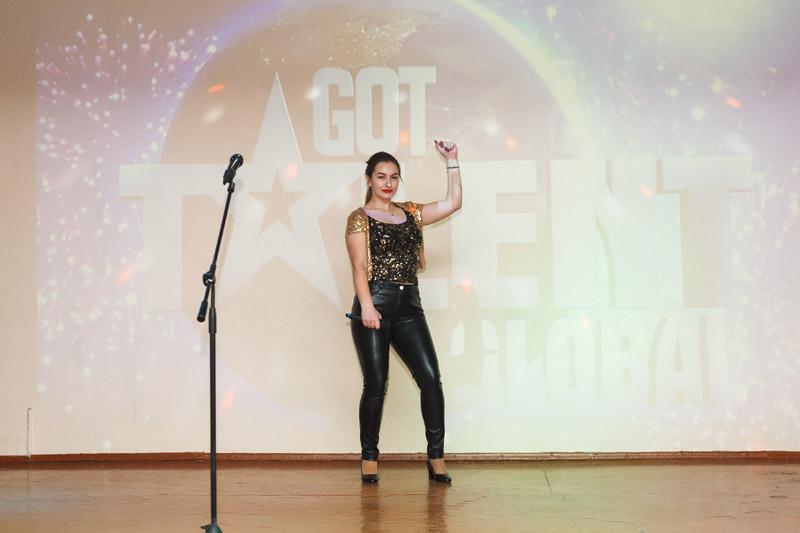 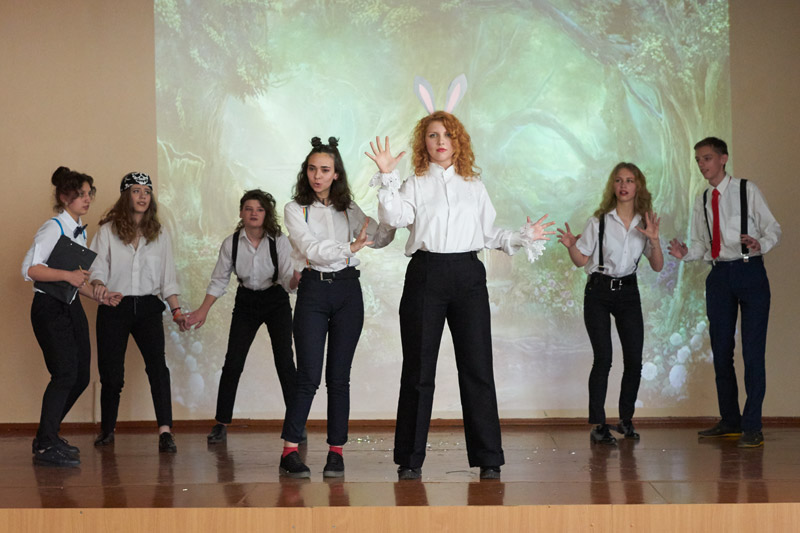 Большинство выпускников нашей специальности поступают в высшие учебные заведения
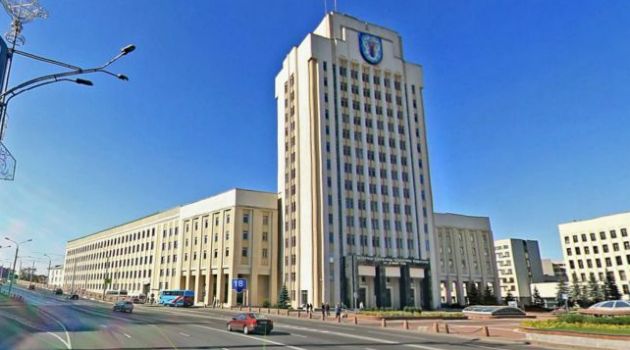 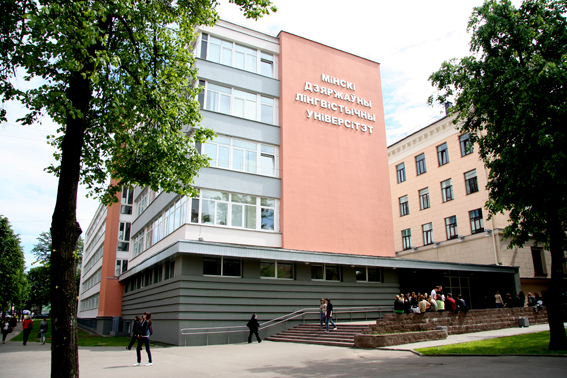 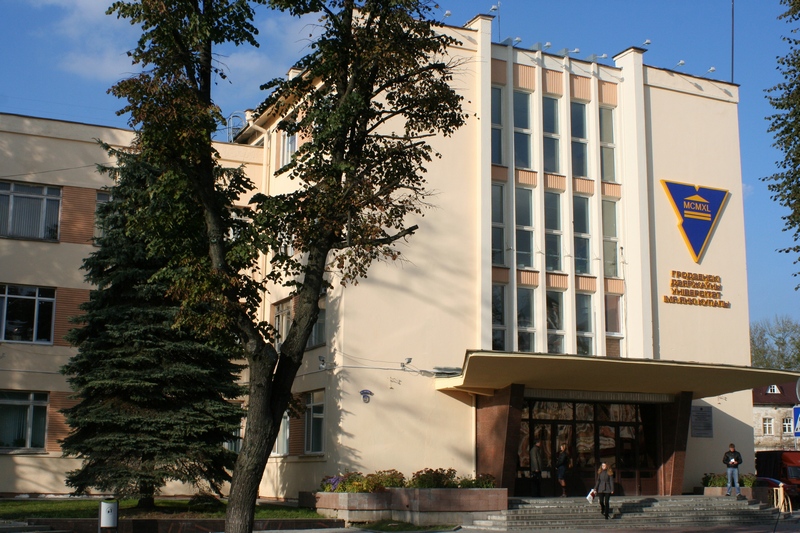 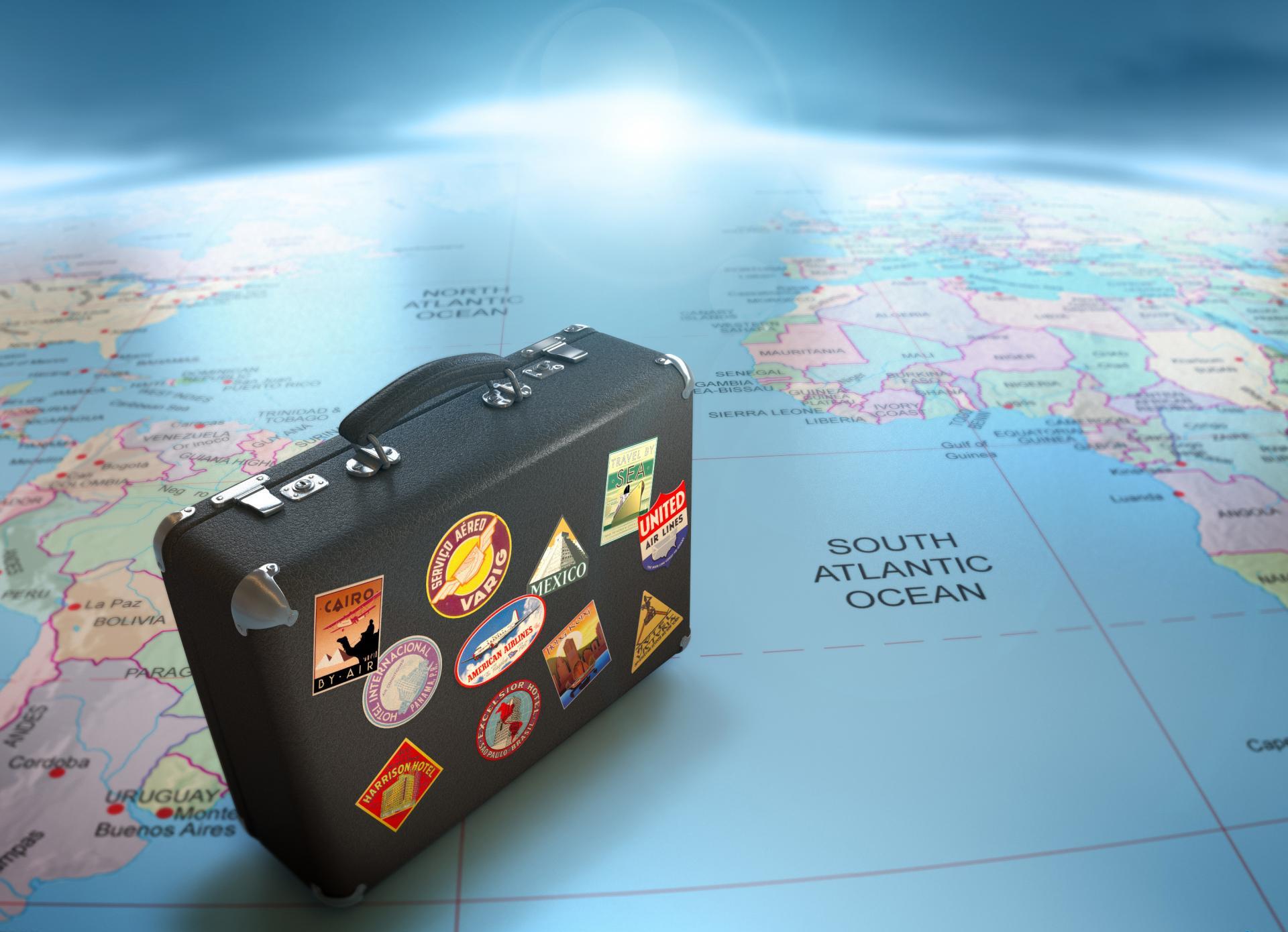 Мы учимся смотреть на мир шире, быть толерантными при межнациональных контактах
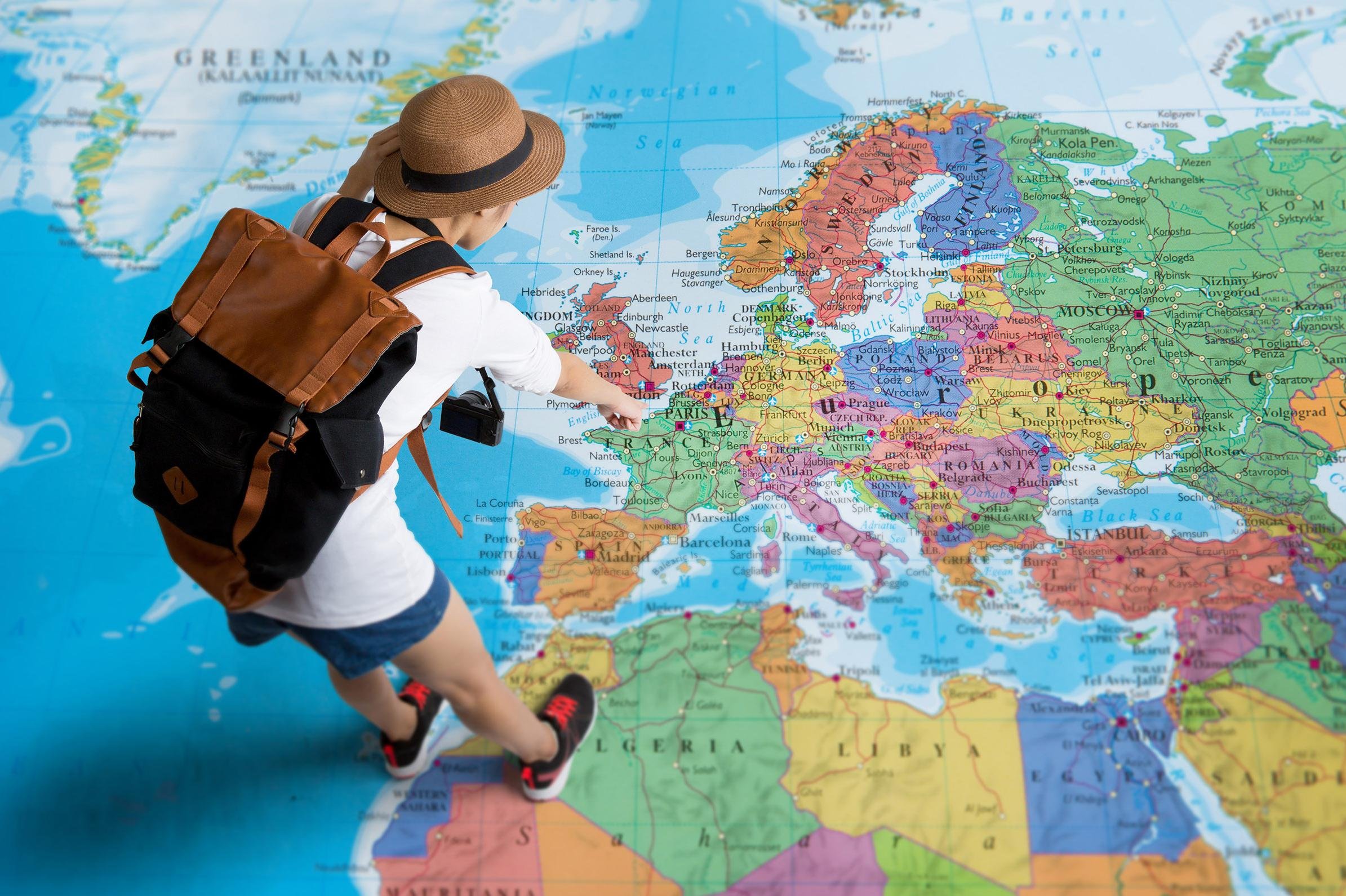 Знание иностранного языка - это необходимость!
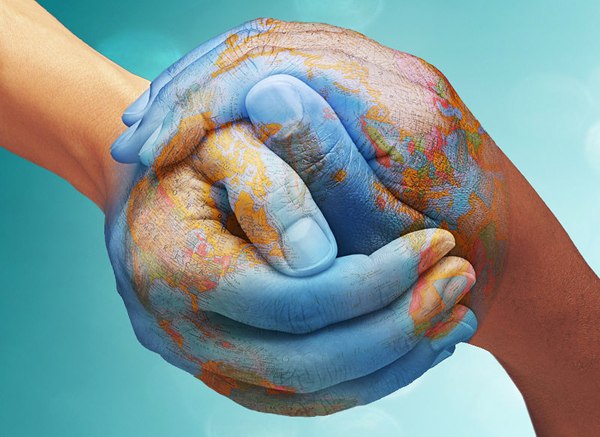 Приглашаем поступать на специальность
 «Иностранный язык» (английский, немецкий)Квалификация  - учитель
 
WELCOME!
HERZLICH 
WILLKOMMEN!